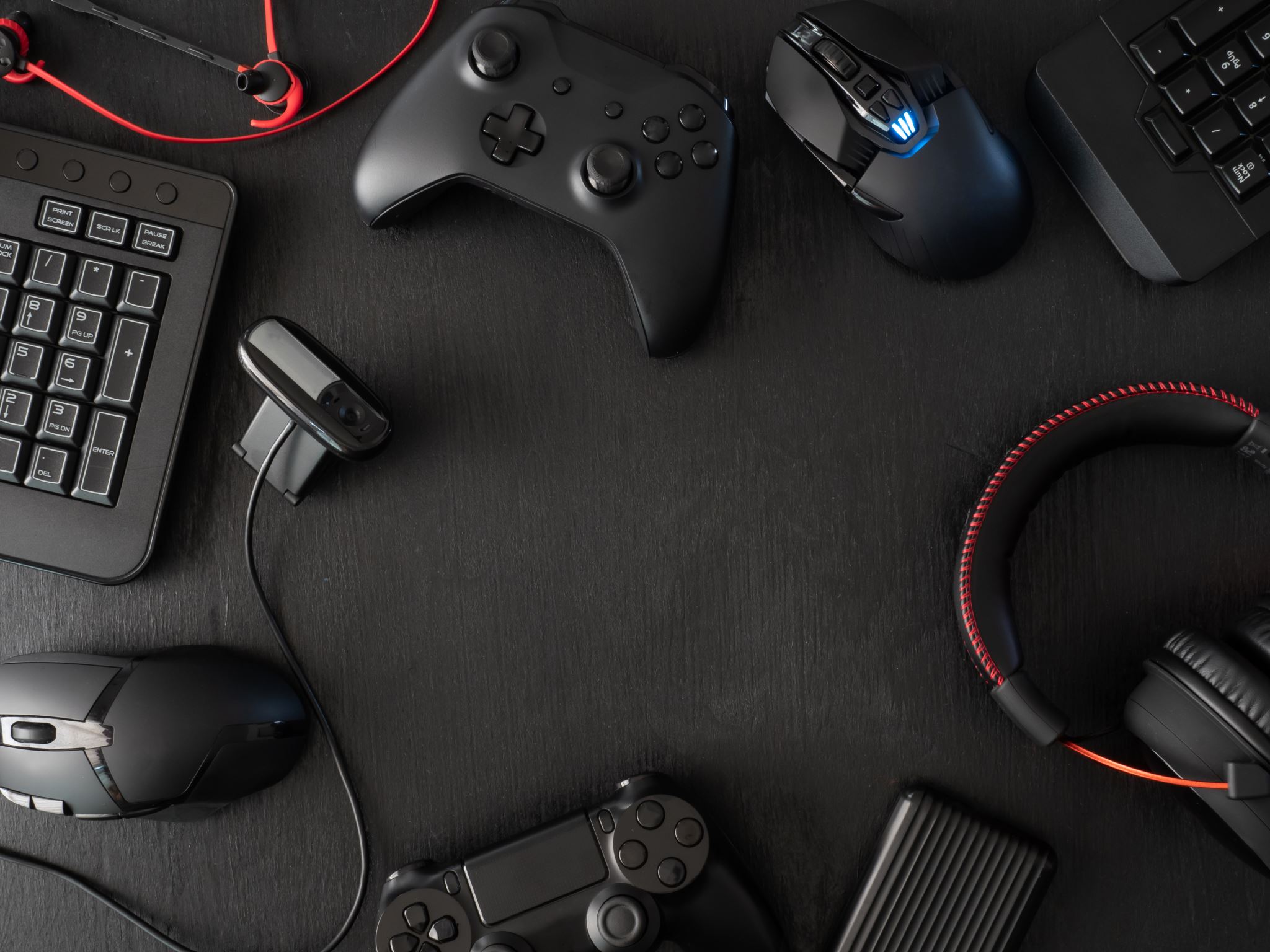 Jeux vidéo
NHL23
Le créateur de ce jeu est EA Vancouver
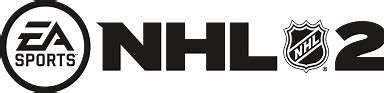